Figure 3. Pax6 and neuronal markers. (A–C) Coexpression of Pax6 and neuronal marker β-III-tubulin in a number of cells ...
Cereb Cortex, Volume 18, Issue 6, June 2008, Pages 1455–1465, https://doi.org/10.1093/cercor/bhm181
The content of this slide may be subject to copyright: please see the slide notes for details.
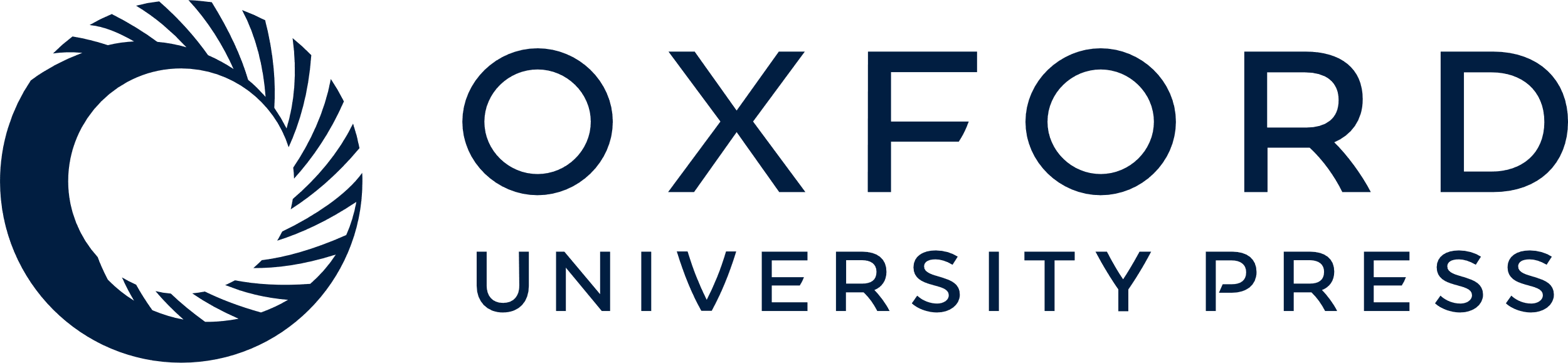 [Speaker Notes: Figure 3. Pax6 and neuronal markers. (A–C) Coexpression of Pax6 and neuronal marker β-III-tubulin in a number of cells (arrows) in vitro, after 3 div. (D–F) On cryosections, Pax6 is coexpressed with Tbr-1 (arrows) in the deep CP at 15 g.w. (G–I) In the VZ, subset of Pax6+ cells are colabeled with interneuron marker CalR (arrows). Dash line marks ventricular surface. Scale bars: (A–C) 30 μm; (D–F) 20 μm; (G–I) 10 μm.


Unless provided in the caption above, the following copyright applies to the content of this slide: © The Author 2007. Published by Oxford University Press. All rights reserved. For permissions, please e-mail: journals.permissions@oxfordjournals.org]